June 2016
IEEE 802.18 RR-TAGTeleconference Plan and Agenda
Date: 2016-06-16
Authors:
Slide 1
Rich Kennedy, HP Enterprise
June 2016
Agenda
Assign a recording secretary
Review and approve the agenda
Discussion items
U-NII-3 OOBE Petition	[June 23rd]
FCC 5.9 GHz Public Notice	[July 7th]
Ofcom 5 GHz consultation	[July 22nd]
EN 300 328 update
Upcoming ETSI BRAN meeting
AOB and Adjourn
Slide 2
Rich Kennedy, HP Enterprise
Agenda
June 2016
Administrative Items
Required notices
Affiliation FAQ - http://standards.ieee.org/faqs/affiliationFAQ.html
Anti-Trust FAQ - http://standards.ieee.org/resources/antitrust-guidelines.pdf
Ethics - http://www.ieee.org/portal/cms_docs/about/CoE_poster.pdf
IEEE 802 Policies and Procedures - http://www.ieee802.org/devdocs.shtml 
Officers
Chair is Rich Kennedy (HP Enterprise)
Vice-chair is Jay Holcomb (Itron)
Slide 3
Rich Kennedy, HP Enterprise
June 2016
Other Guidelines for IEEE WG Meetings
All IEEE-SA standards meetings shall be conducted in compliance with all applicable laws, including antitrust and competition laws.
Don’t discuss the interpretation, validity, or essentiality of patents/patent claims. 
Don’t discuss specific license rates, terms, or conditions.
Relative costs, including licensing costs of essential patent claims, of different technical approaches may be discussed in standards development meetings. 
Technical considerations remain primary focus
Don’t discuss or engage in the fixing of product prices, allocation of customers, or division of sales markets.
Don’t discuss the status or substance of ongoing or threatened litigation.
Don’t be silent if inappropriate topics are discussed… do formally object.
--------------------------------------------------------------- 
If you have questions, contact the IEEE-SA Standards Board Patent Committee Administrator at patcom@ieee.org or visit http://standards.ieee.org/about/sasb/patcom/index.html 
See IEEE-SA Standards Board Operations Manual, clause 5.3.10 and “Promoting Competition and Innovation: What You Need to Know about the IEEE Standards Association's Antitrust and Competition Policy” for more details.
This slide set is available at https://development.standards.ieee.org/myproject/Public/mytools/mob/slideset.ppt
Slide 4
Rich Kennedy, HP Enterprise
June 2016
Discussion Items
U-NII-3 OOBE Petition
FCC 5.9 GHz Public Notice
Ofcom 5 GHz consultation
EN 300 328 update
Upcoming ETSI BRAN meeting
Slide 5
Rich Kennedy, HP Enterprise
June 2016
U-NII-3 OOBE Petition
Automotive Petition on U-NII-3 OOBE
http://apps.fcc.gov/ecfs/document/view?id=60001840953 
Deadline June 23, 2016
Slide 6
Rich Kennedy, HP Enterprise
June 2016
FCC 5.9 GHz Public Notice
Testing for sharing efficacy in the 5.9 GHz band
FCC 16-68, Deadline July 7, 2016
http://transition.fcc.gov/Daily_Releases/Daily_Business/2016/db0601/FCC-16-68A1.pdf 
If we want to respond, it must get to the EC by June 28th
Slide 7
Rich Kennedy, HP Enterprise
June 2016
Ofcom 5 GHz Consultation
This is the most important proceeding this year (at least)
https://mentor.ieee.org/802.18/dcn/16/18-16-0032-00-0000-ofcom-5-ghz-consultation.pdf 
Opening more of the 5 GHz band
Short term 5725-5850 MHz
Medium term 5150-5350 changes
Long term 5350-5470 MHz, 5850-5925 MHz
Deadline for comments: July 22, 2016
Slide 8
Rich Kennedy, HP Enterprise
June 2016
Preparing Ofcom Consultation Answers
Collection point
https://mentor.ieee.org/802.18/dcn/16/18-16-0036-01-0000-ofcom-5-gfhz-consultation-questions.ppt
Please review and help develop answers
Slide 9
Rich Kennedy, HP Enterprise
June 2016
EN 300 328 Update
EN 300 328 has emerged from the ENAP
Approval rate of 64.55% - failing
Many comments
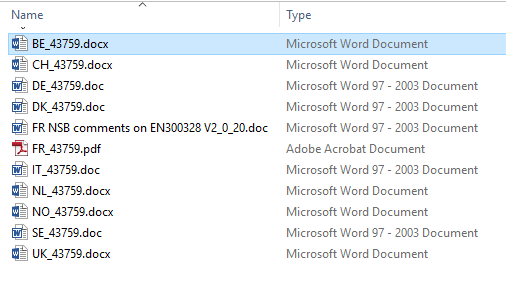 Slide 10
Rich Kennedy, HP Enterprise
June 2016
Upcoming ETSI BRAN Meeting
June 20-24, 2016
Discussions between the warring factions since BRAN#87 may result in agreement on adaptivity method
Slide 11
Rich Kennedy, HP Enterprise
June 2016
Any Other Business
Next meeting: June 30th at 3:00pm ET.
Wi-Fi Alliance meeting next week
Vijay
Slide 12
Rich Kennedy, HP Enterprise